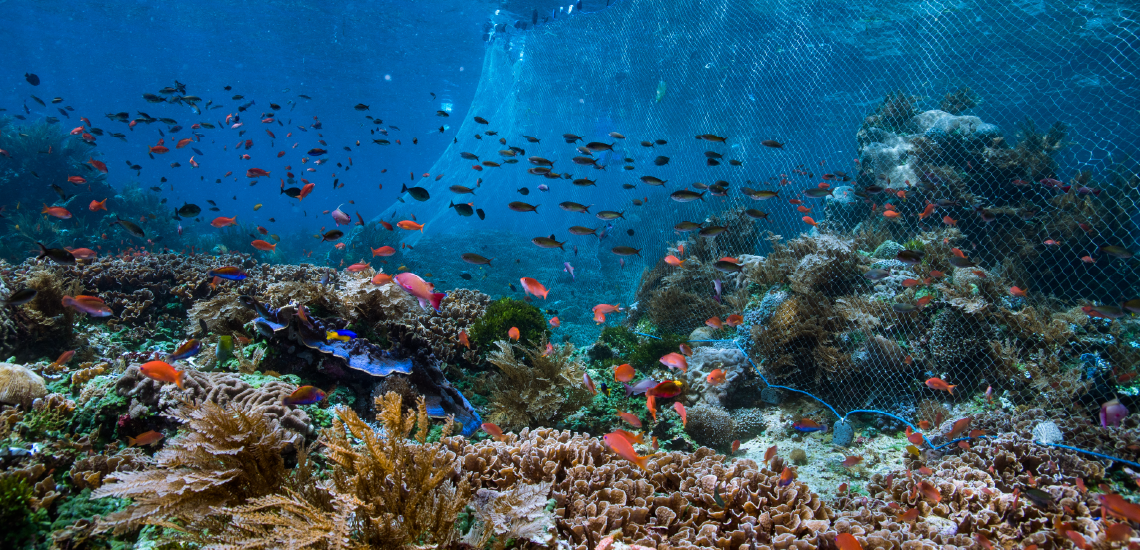 Our beautiful oceans
Ocean film
Plastic pollution
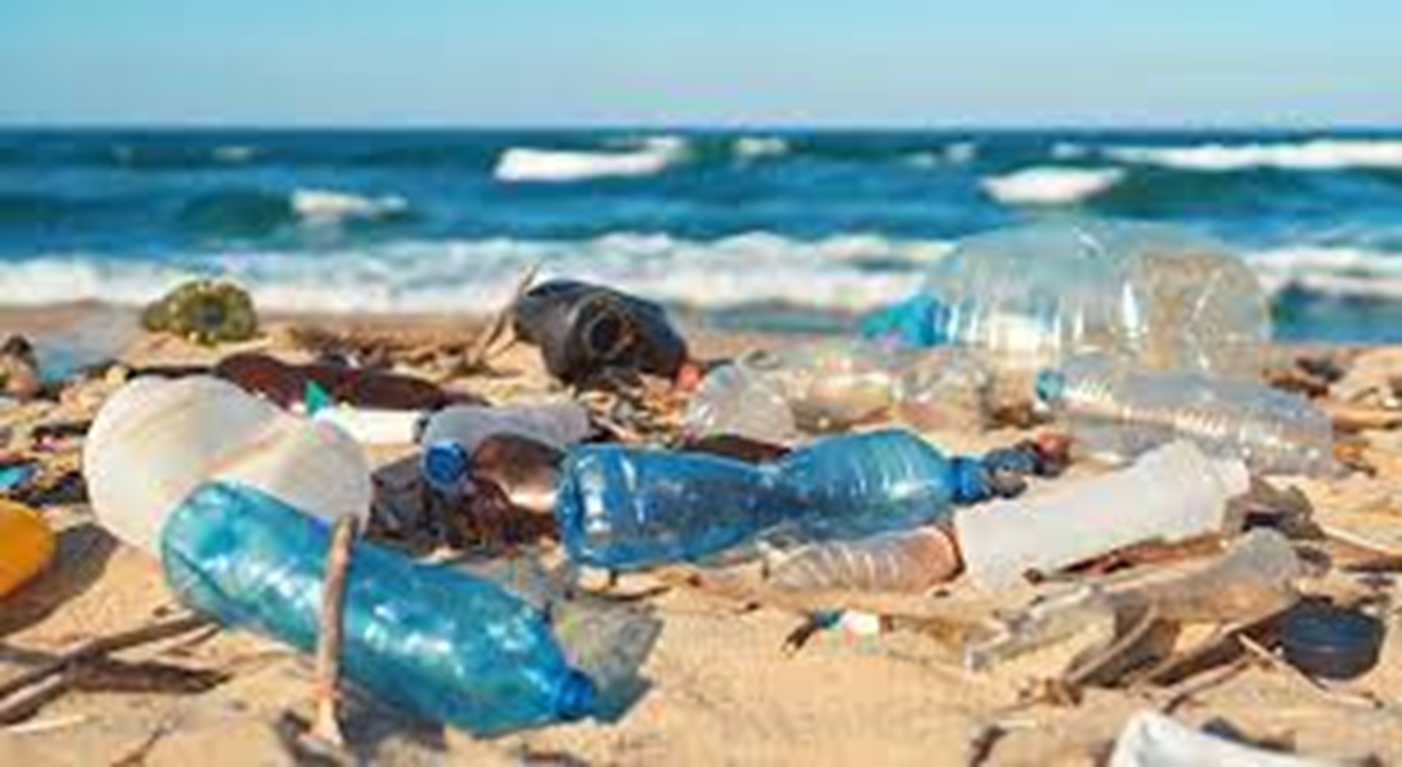 How does plastic end up in our oceans?
Taking action
Children Taking Action
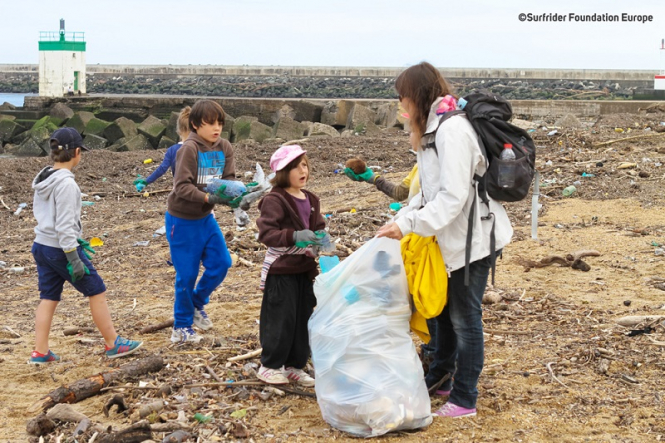 Tracing the journey of the plastic
https://www.nationalgeographic.org/video/tracking-plastics-sea-source/?utm_source=BibblioRCM_Row
Inventions to stop the use of plastic
Stopping plastic usage